May 17 – Honors Biology
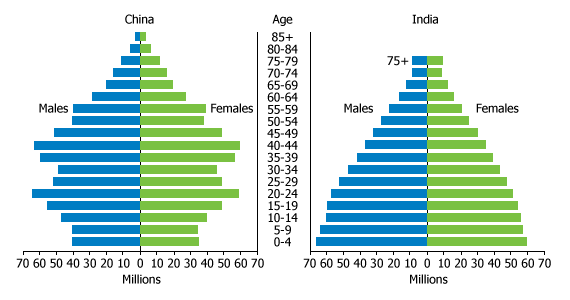